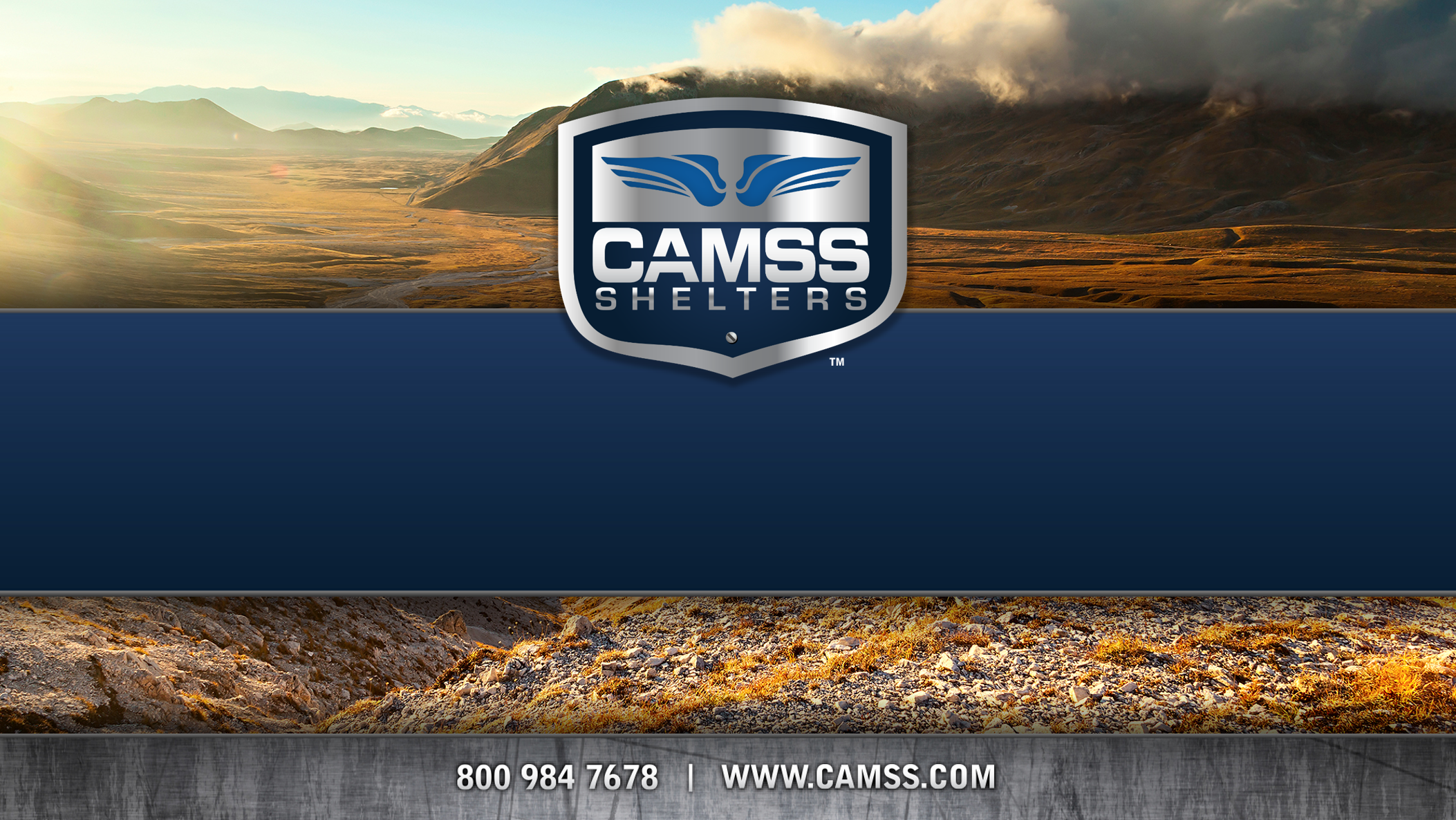 CAMSS EX Series
Straight Wall Shelter Systems
CAMSS Family of EX Shelter Systems
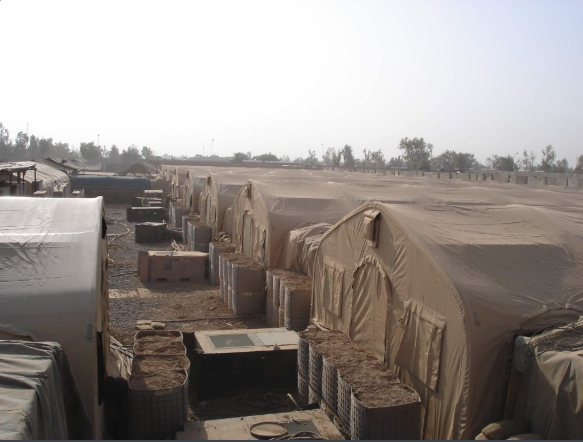 EX series features straight walls, allowing for equipment to be placed right up to the wall
Uses include kitchen equipment, bunk beds, I.V. stands, and many more
Trained crew can set up in as little as 20-30 minutes
Easy to complex end to end with optional side doors and corridors
Balad Theater Hospital
For more information on our EX shelters, click
https://camss.com/series/ex/
CAMSS EX Series Links
CAMSS 18EX
CAMSS 20EX
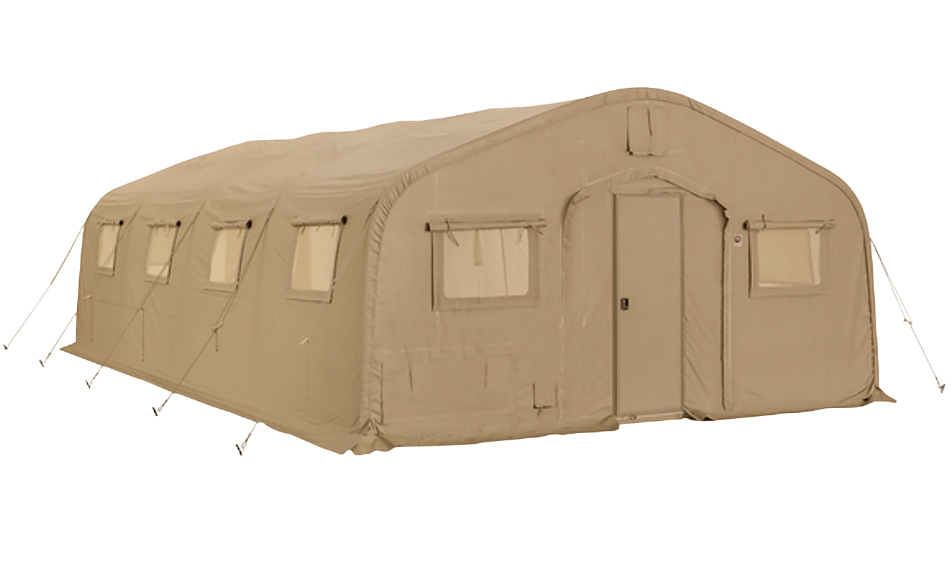 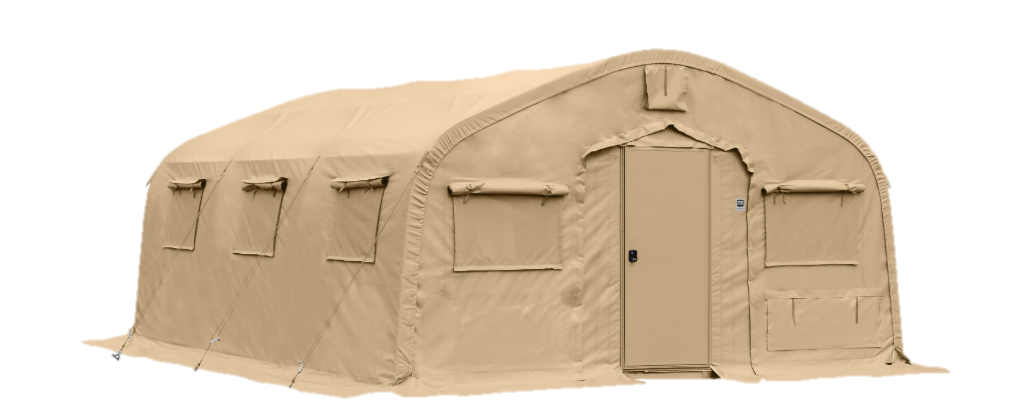 CAMSS 16EX
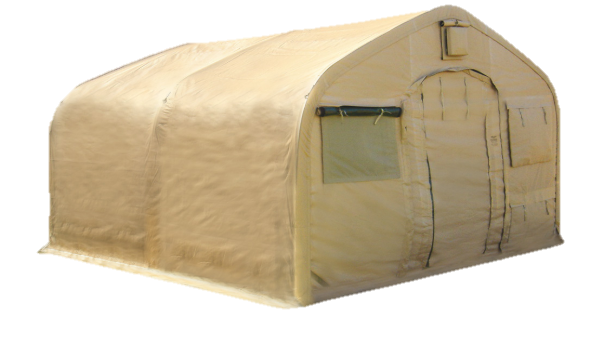 CAMSS20EX National Stock Number
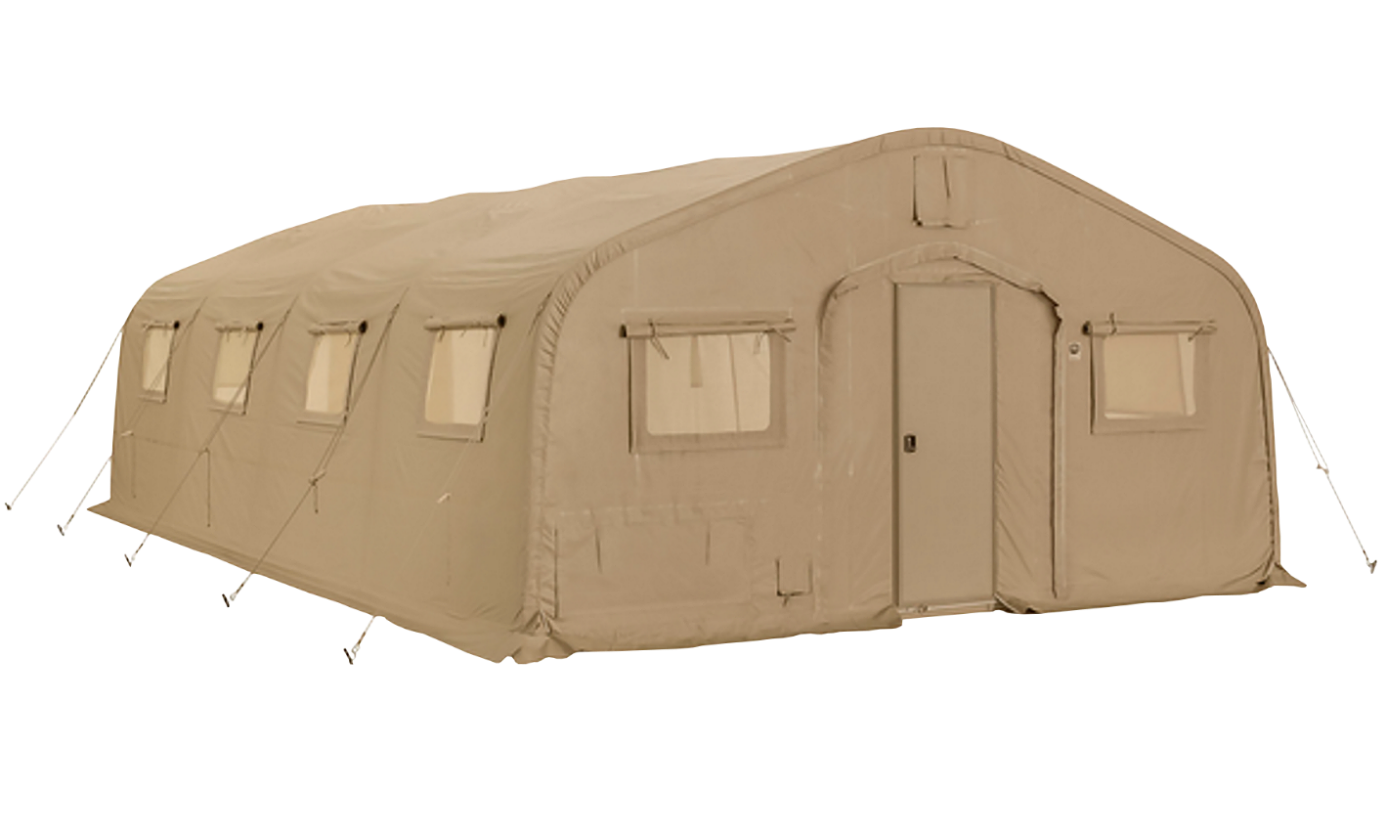 NSN National Stock Number 
Tan: 8340-01-568-9886
NSN National Stock Number 
Green: 8340-01-568-9891
For more information on our EX shelters, click
https://camss.com/series/ex/
CAMSS20EX Engineering & Design
Designed to maintain internal temperatures of 40°F to 80°F in ambient temperature of -25°F to 125°F when supported by a 5-ton military environmental control unit.
Meets Test Operations Procedure (TOP) 10-2-175 Tents and Shelters wind load test of 55 mph sustained winds and 65 mph wind gusts
Engineered to withstand 100 mph winds per ASCE 7-16
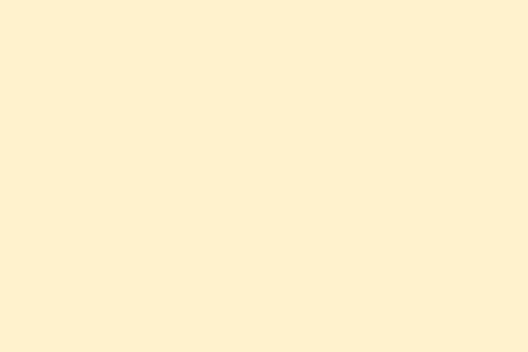 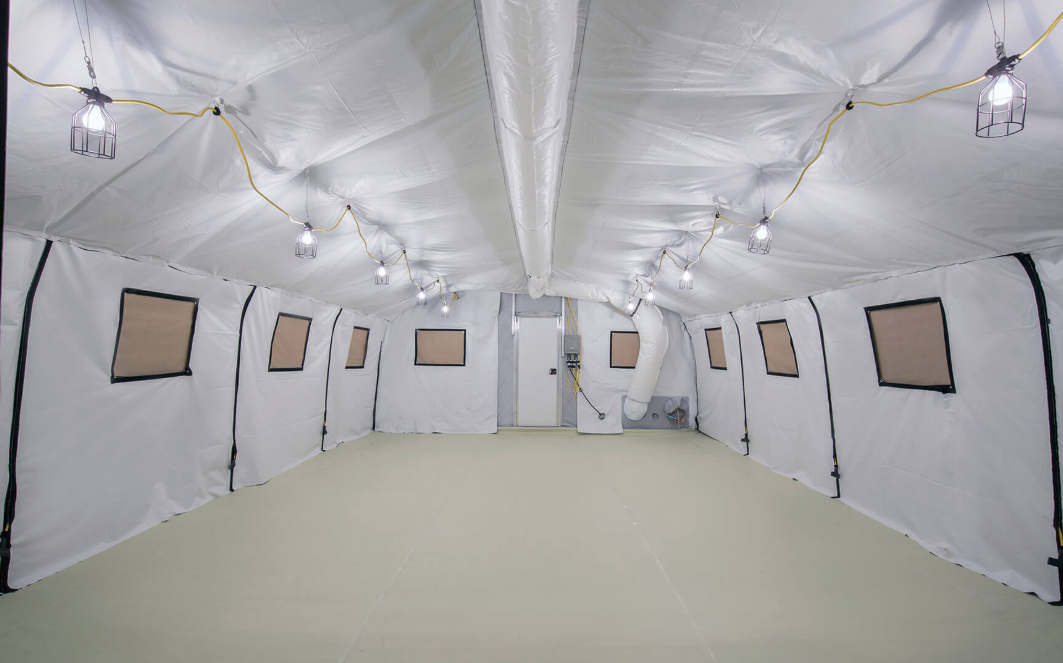 CAMSS20EX Interior
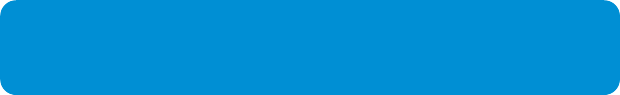 For more information on our CAMSS20EX, click
www.camss.com/product/camss-20ex/
CAMSS20EX Engineering & Design
Meets Test Operations Procedure (TOP) 10-2-175 Tents and Shelters 10 psf snow load test per independent test.
Engineered to withstand 20 psf ground snow load per ASCE 7-16.
Meets blackout test per independent testing of similar type and size shelter (Test performed on CAMSS18RD)
20 Set-up/Strikes durability and be fully deployable per independent testing
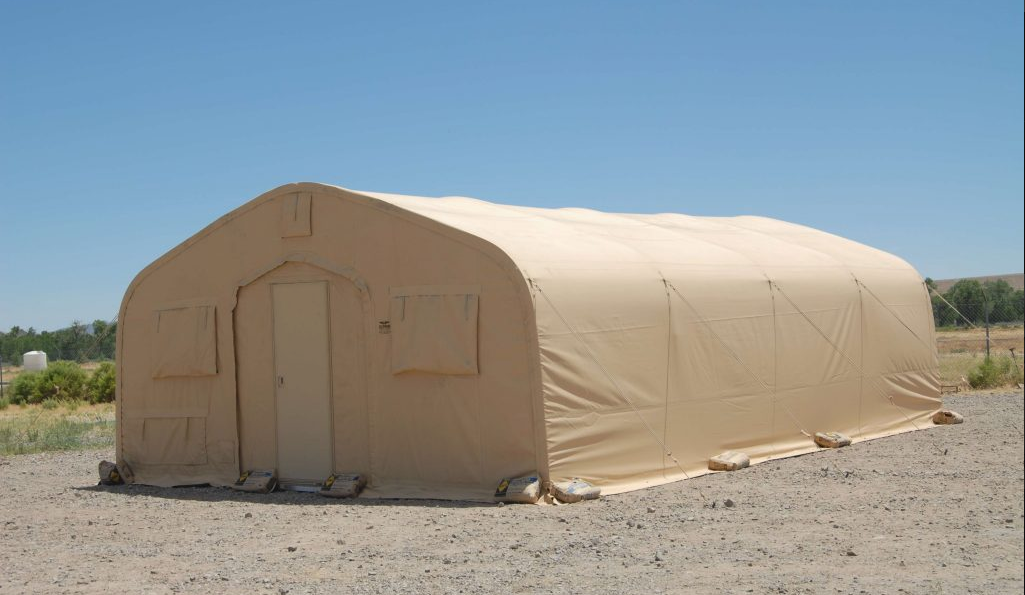 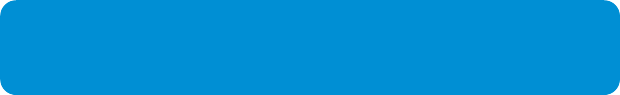 For more information on our CAMSS20EX, click
www.camss.com/product/camss-20ex/
CAMSS18EX Part Numbers
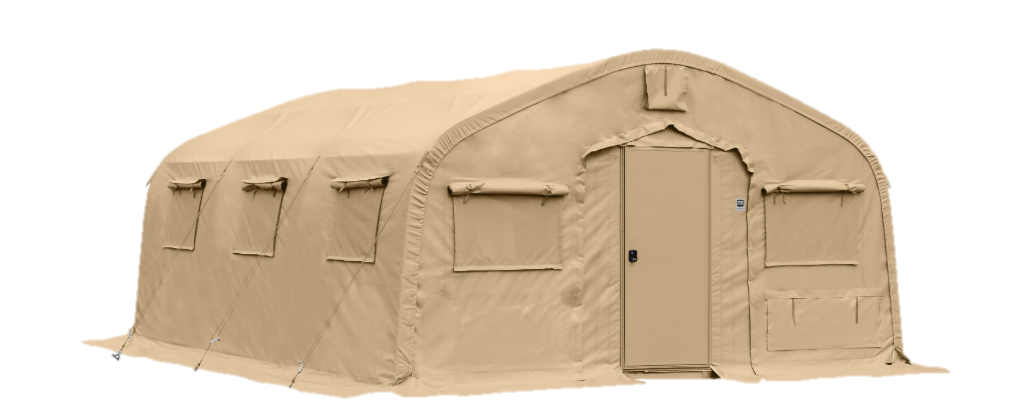 Tan Part Number:CAMSS18EX24T
Green Part Number:CAMSS18EX24G
For more information on our EX shelters, click
https://camss.com/product/camss-18ex/
CAMSS18EX Engineering and Design
Designed to maintain internal temperatures of 40°F to 80°F in ambient temperatures of -25°F to 125°F with a 5-ton ECU
Engineered to withstand 100 mph wind load per ASCE 7-16
Engineered to withstand 15 psf ground snow load per ASCE 7-16
Designed for 20 set-up/strikes and fully deployable
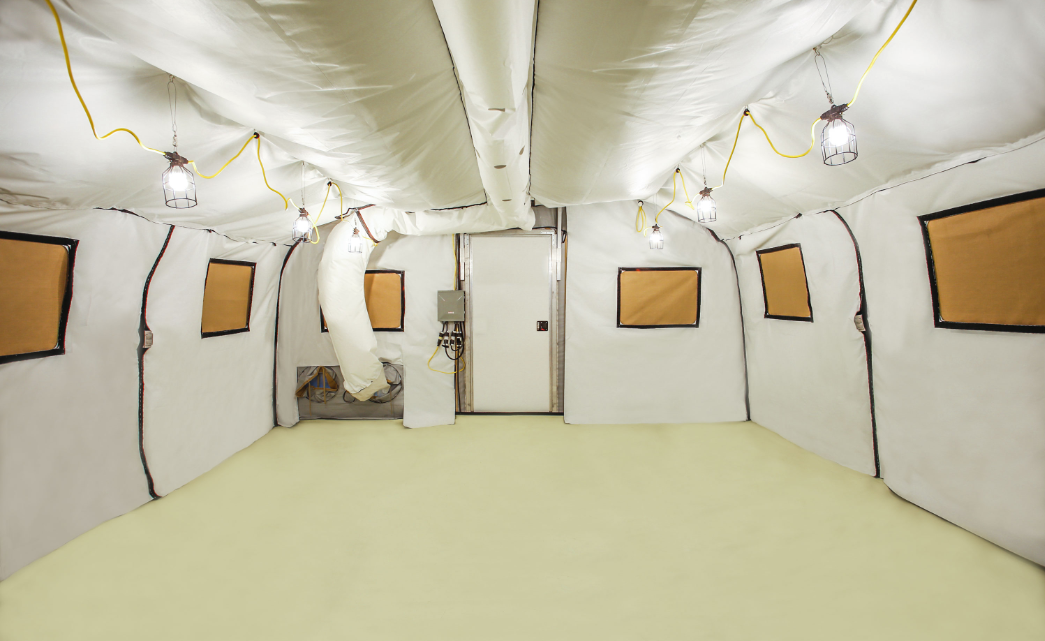 For more information on our CAMSS18EX, click
http://www.camss.com/product/camss-18ex/
CAMSS16EX Part Numbers
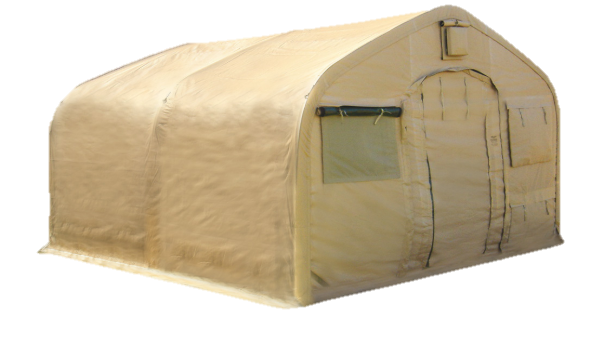 Tan Part Number:CAMSS-16EX16T
Green Part Number:CAMSS-16EX16G
For more information on our EX shelters, click
https://camss.com/product/camss-16ex/
CAMSS16EX Engineering & Design
Designed to maintain internal temperatures of 40°F to 80°F in ambient temperatures of -25°F to 125°F when supported by a 5-ton military environmental control unit
Engineered to withstand 100 mph wind load per ASCE 7-16
Engineered to withstand 15 psf ground snow load per ASCE 7-16
Designed for 20 set-up/strikes and be fully deployable
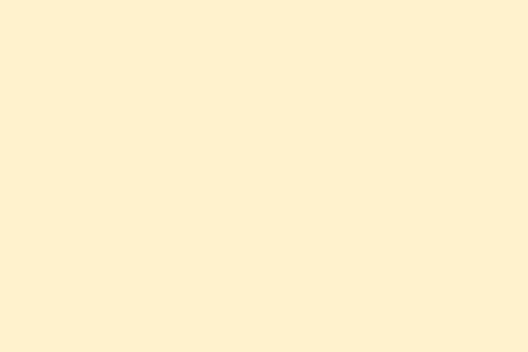 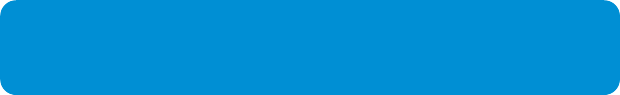 For more information on our CAMSS16EX, click
www.camss.com/product/camss-16ex/
CAMSS EX Series Uses
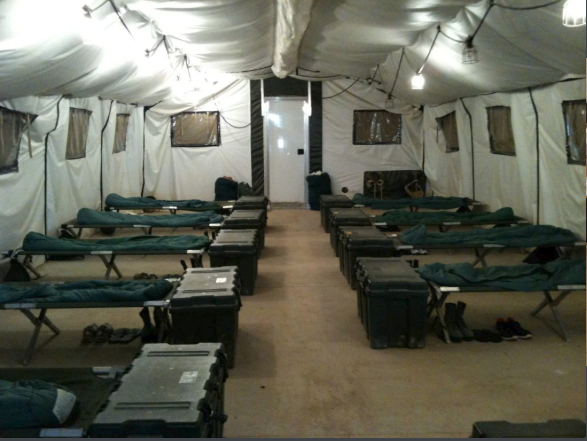 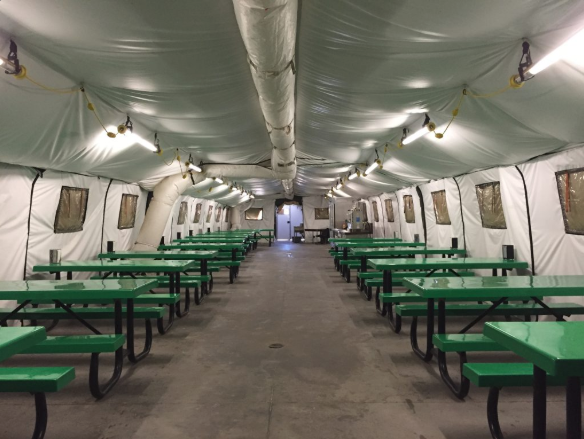 Billeting
Dining
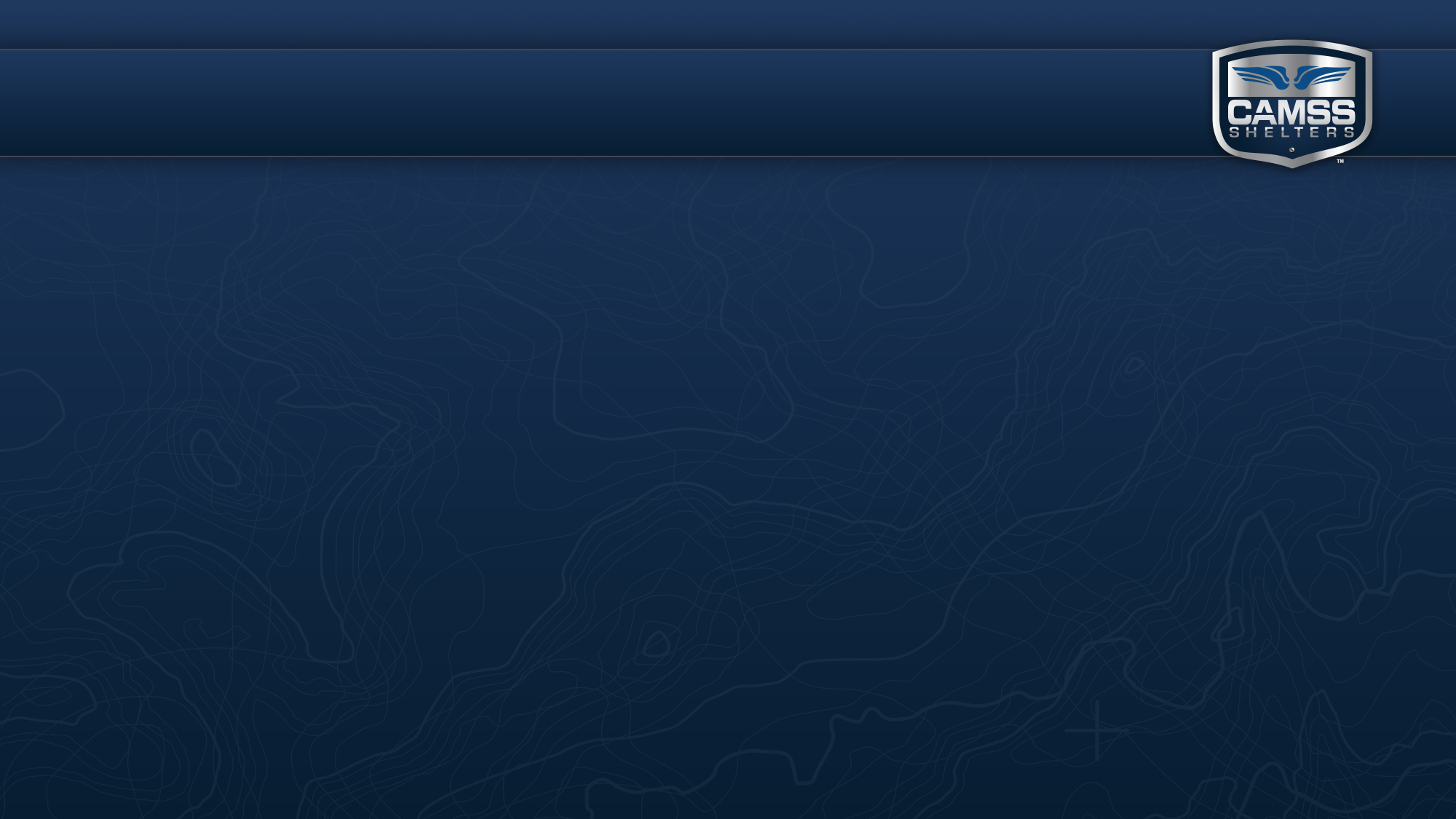 OPTIONAL: CAMSS EX Series SolarFlys
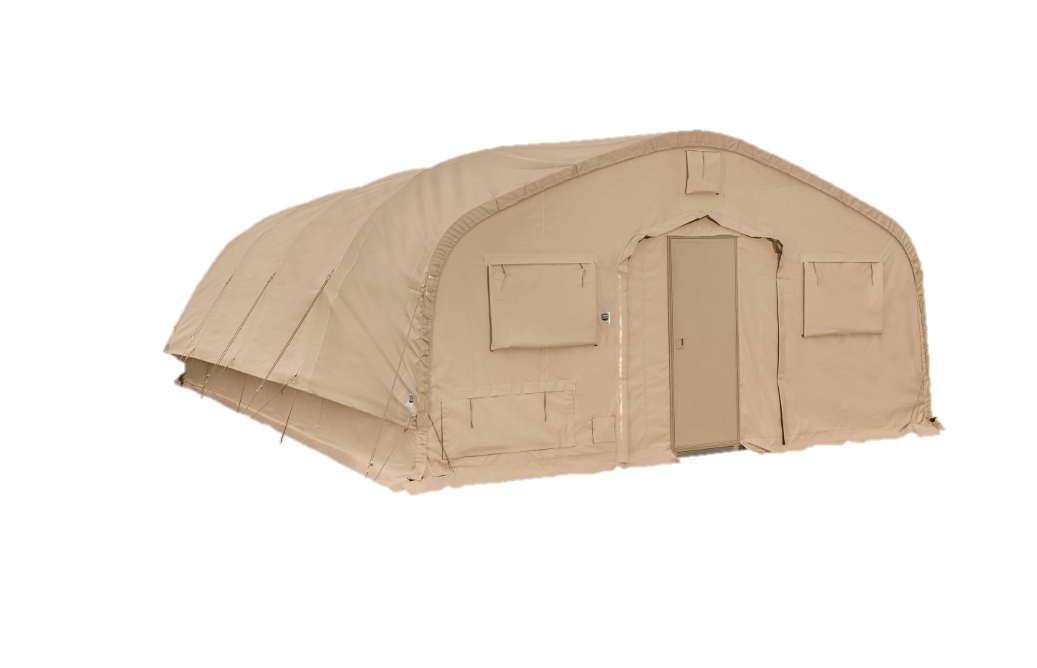 Significantly reduces heat from sun
Lightweight and compact
Designed to install without any disassembly of the shelter
RF welded mil-spec fabric with mesh that meets fire rating ASTM D6413
Uses shelter frame
Withstands 55 mph sustained winds with 65 mph wind gusts
20EX SolarFly
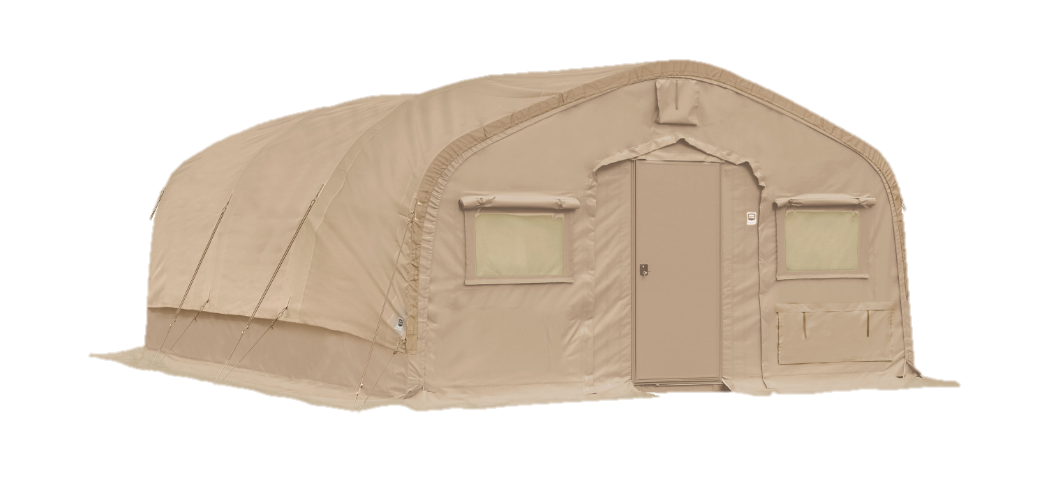 For more information on our flys, click
https://camss.com/support-equipment/flys/
18EX SolarFly
CAMSS Website
Customize
Product Page
CAMSS.com
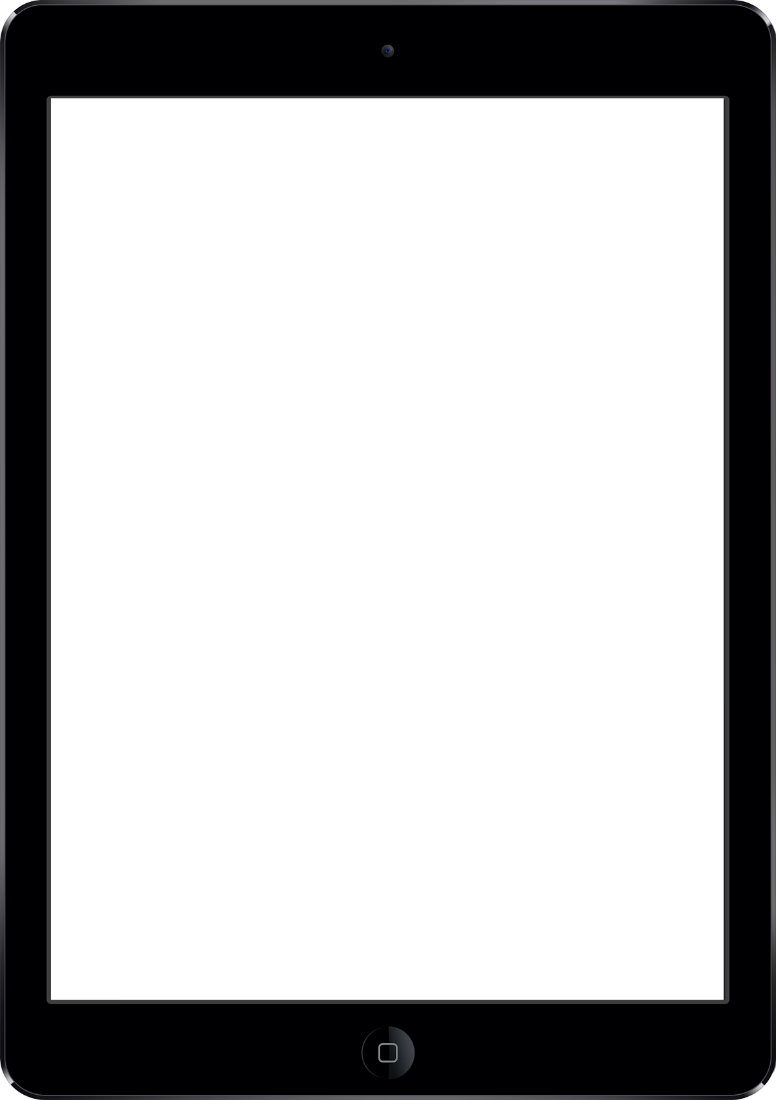 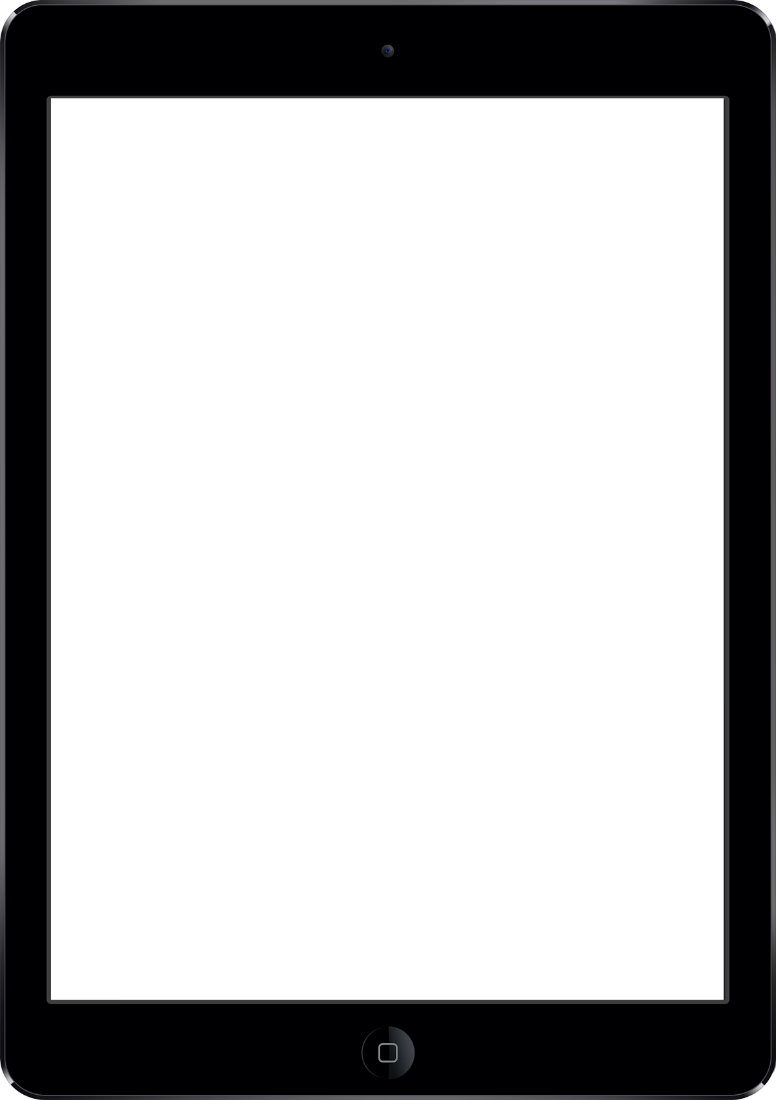 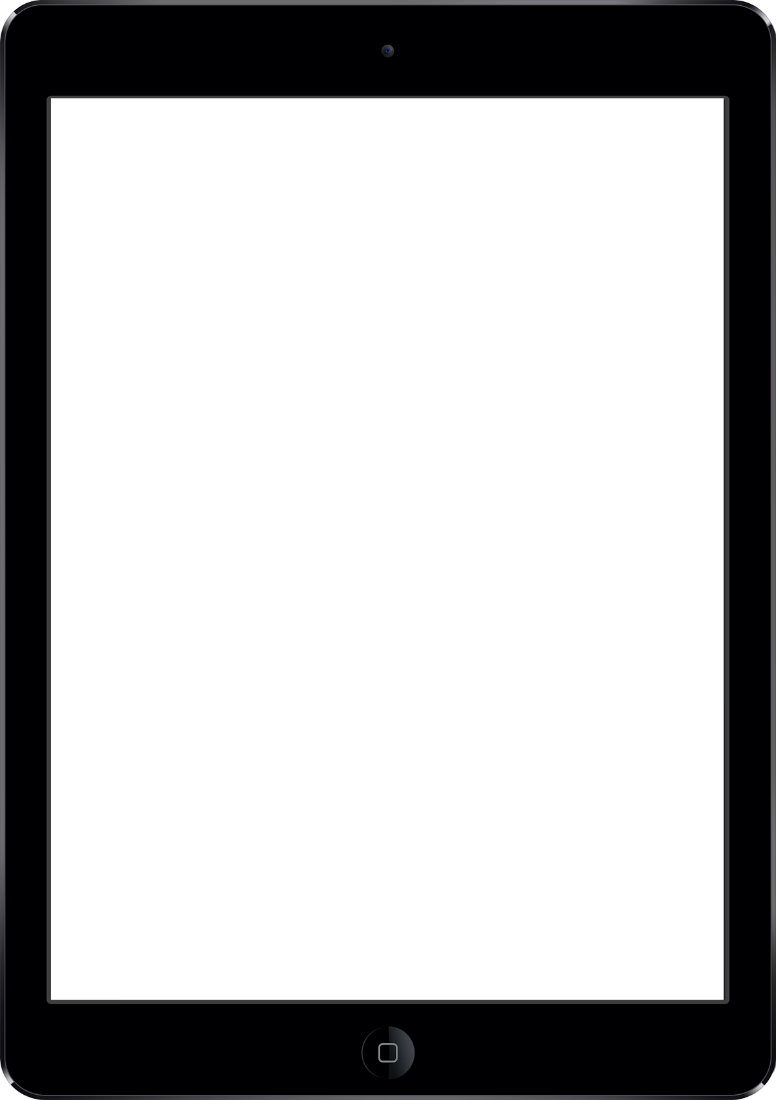 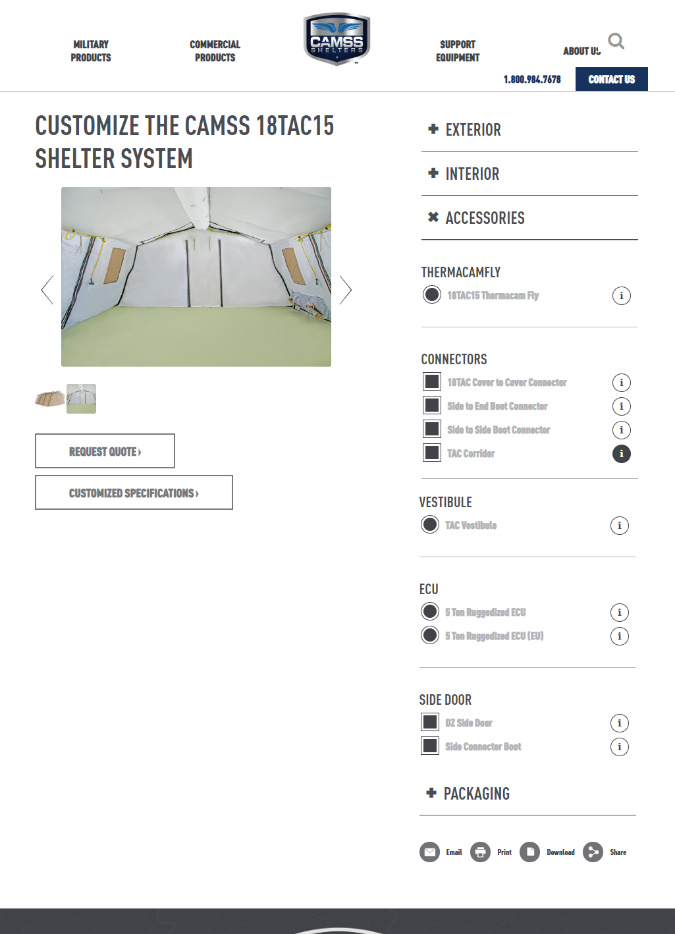 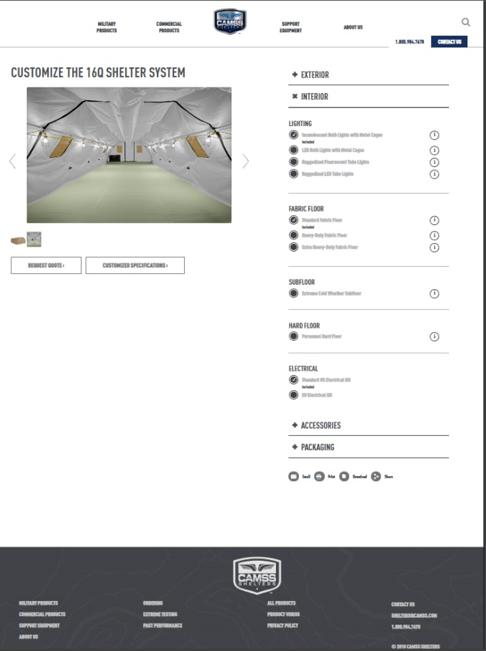 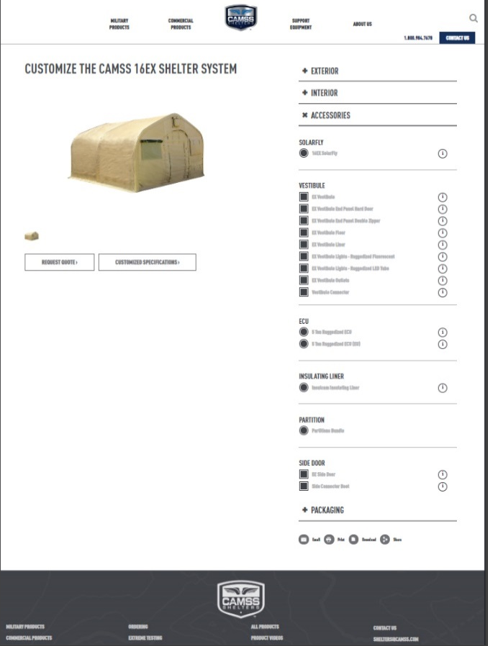 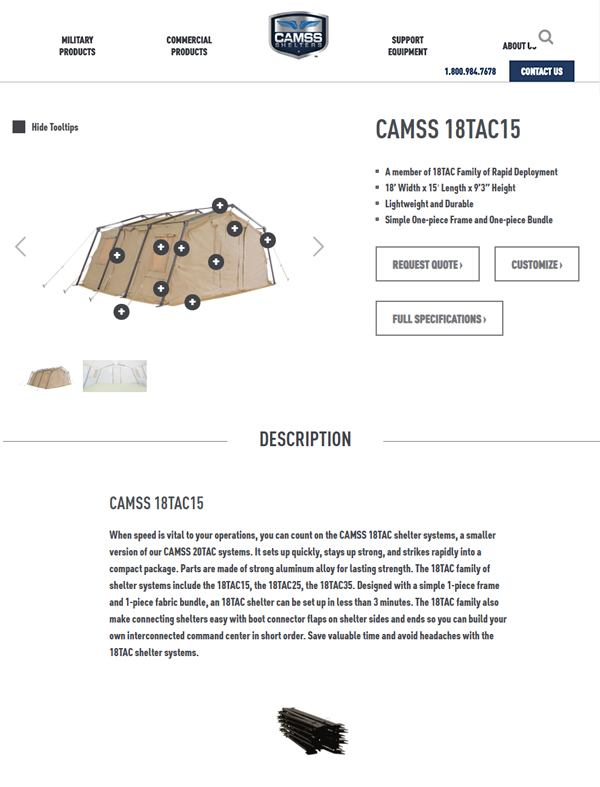 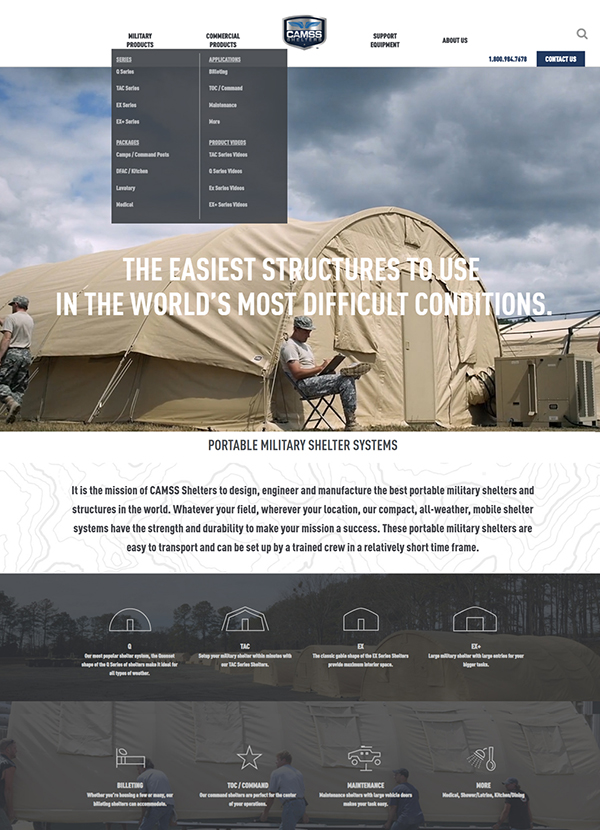 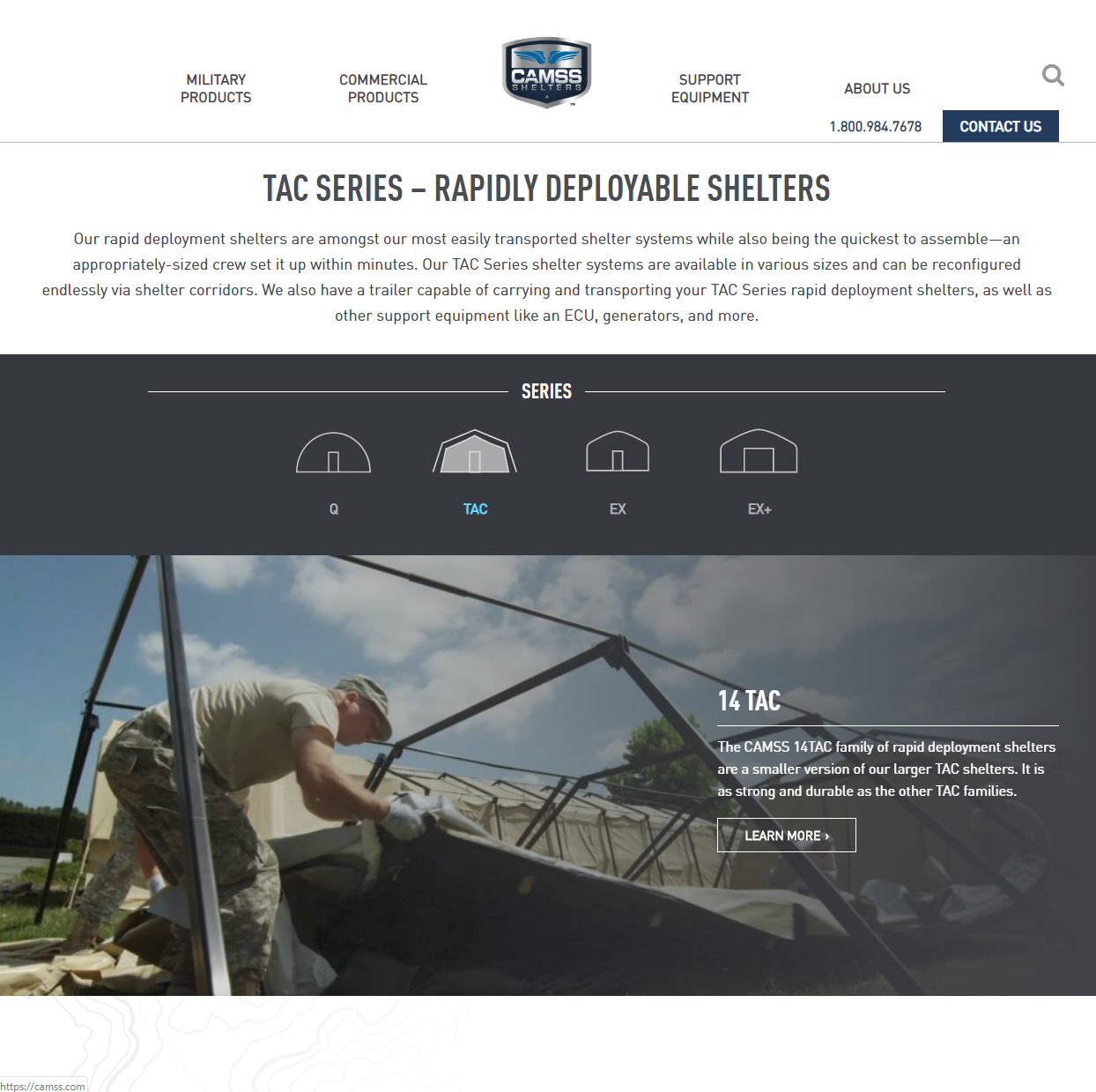 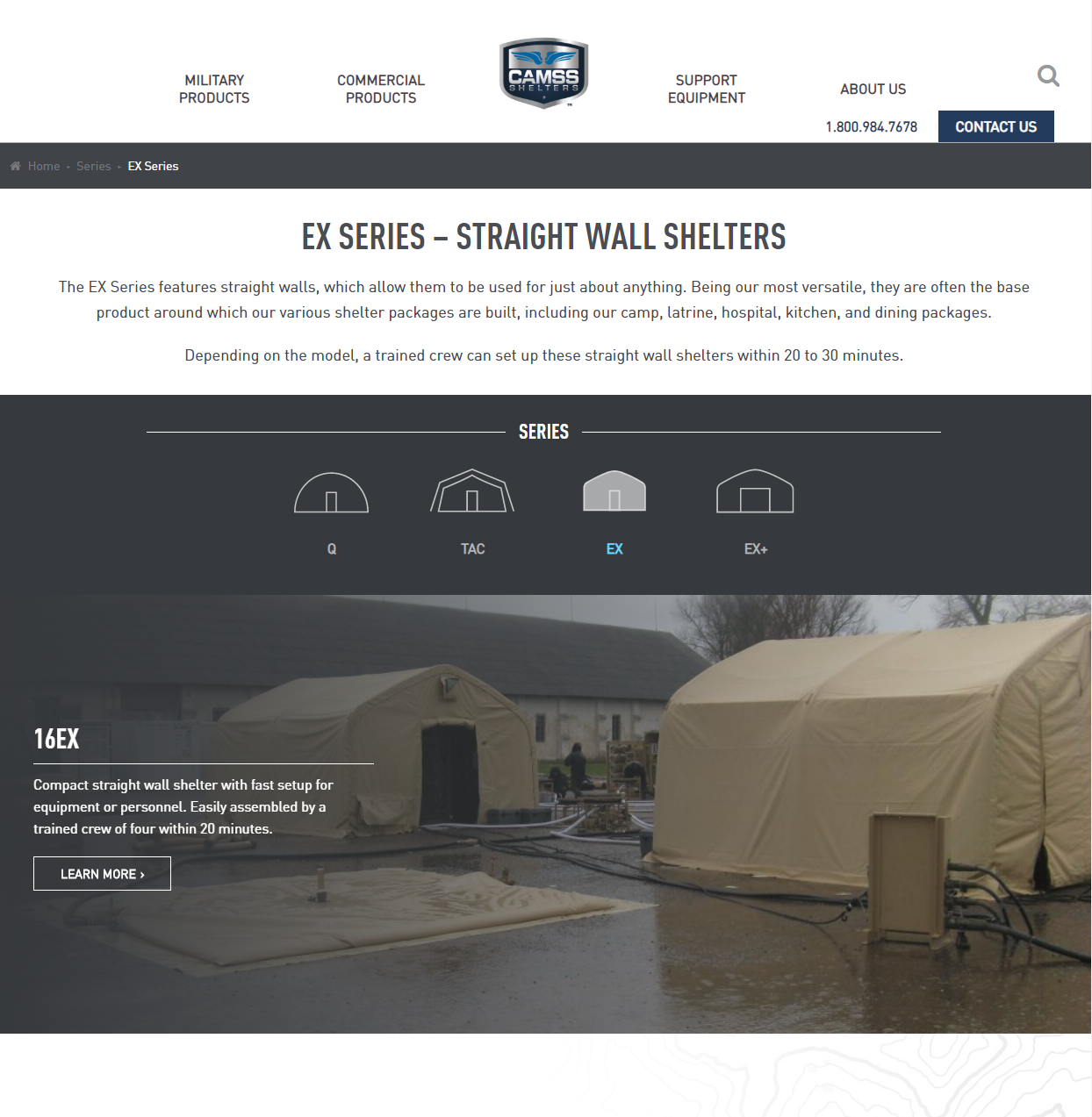 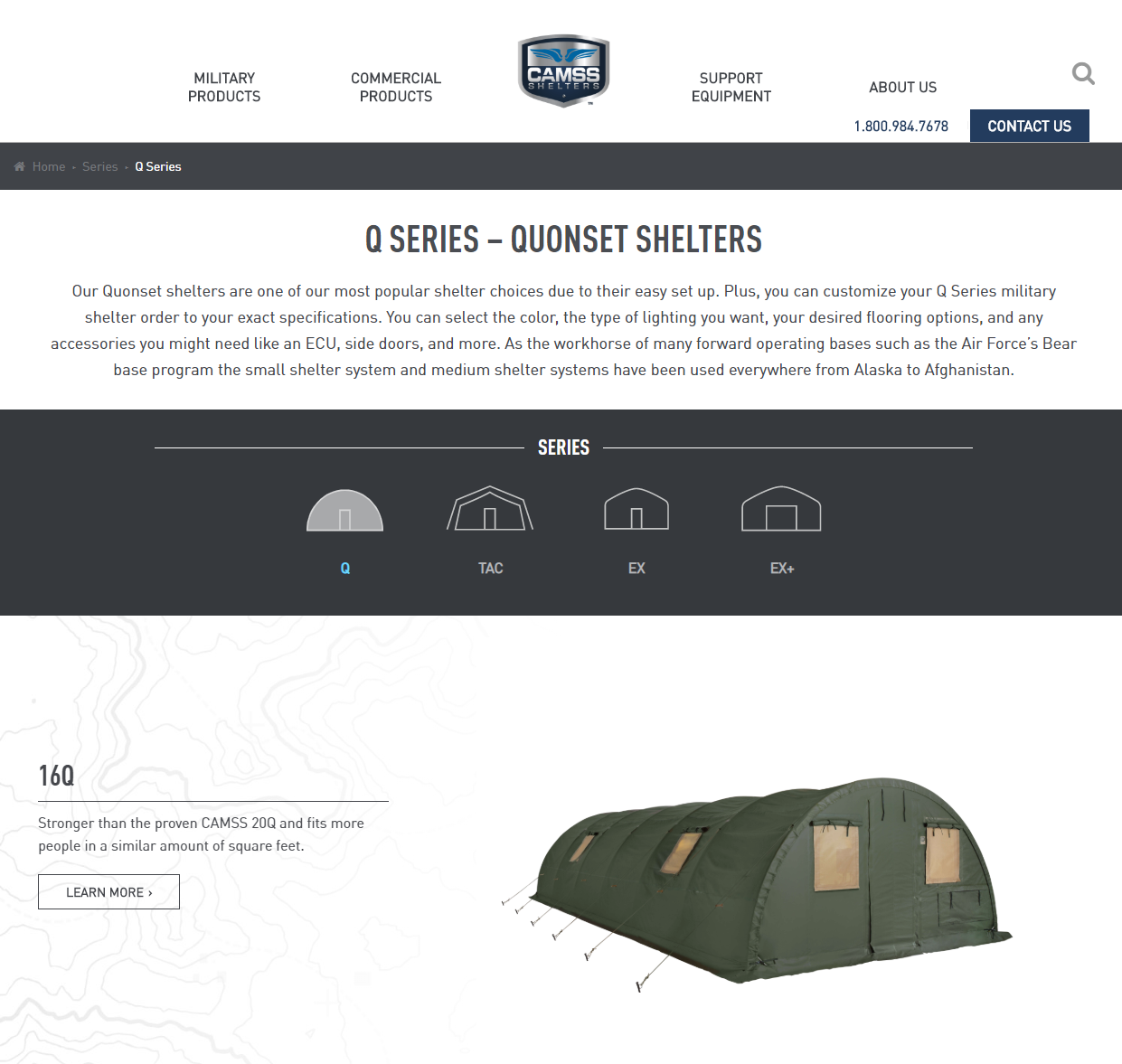 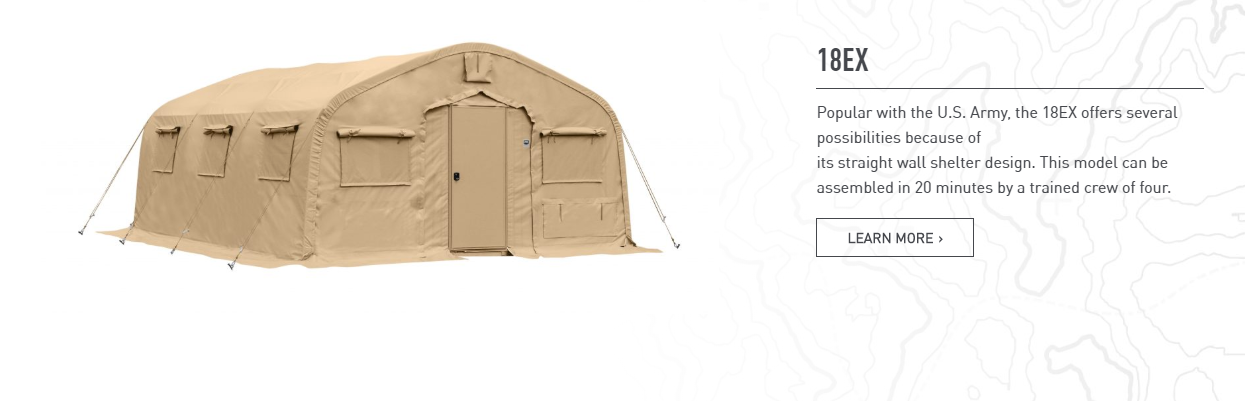 Thank you for considering CAMSS Shelters 

For further questions, please contact us below